Unit 12 
I know a short cut
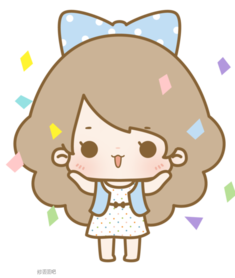 WWW.PPT818.COM
New words
Let’s learn
Where were John and Joan going?
They were standing in front of their house
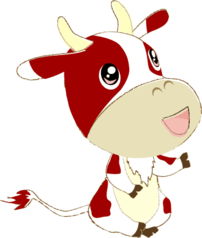 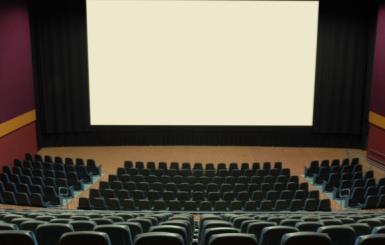 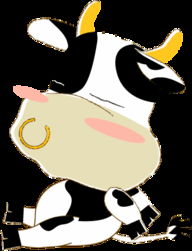 How long do they need to get cinema?
They need 15 minutes to get there.
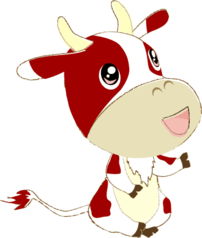 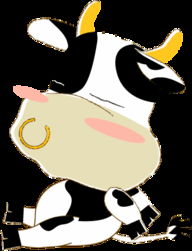 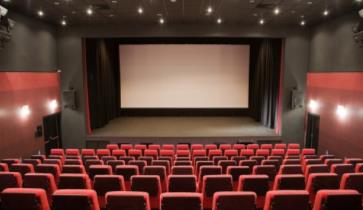 We need to walk quickly.
Don’t worry. We have time.
I know a short cut.
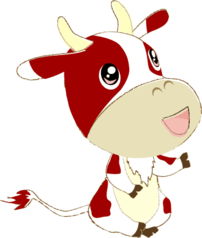 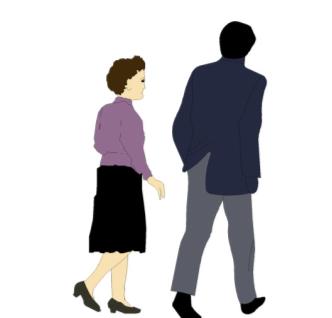 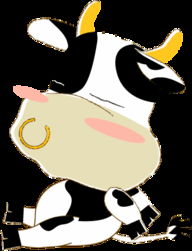 How did they get to the cinema?
They crossed the main street and turned left into the park.
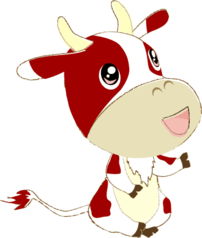 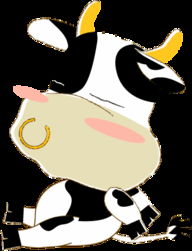 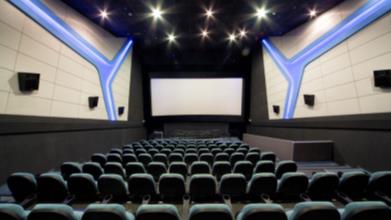 Why was John happy?
They go to the cinema on time.
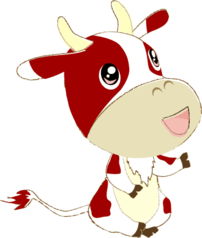 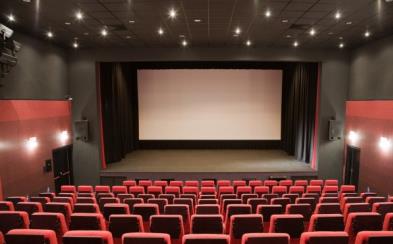 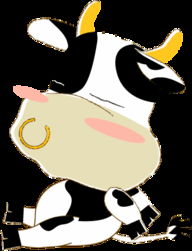 Let’s learn
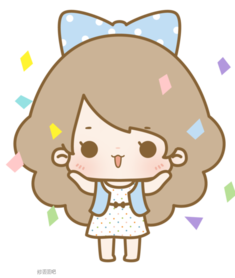 Where were John and Joan going?
You        the cinema.
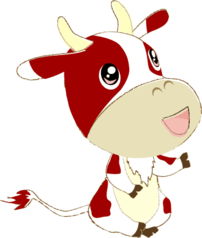 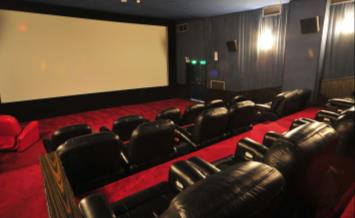 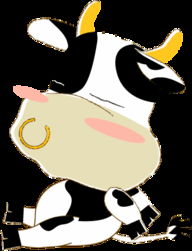 How long do they need to       ?
They need 15 minutes to get there.
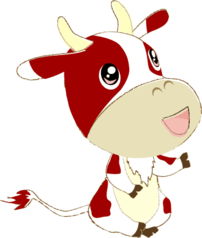 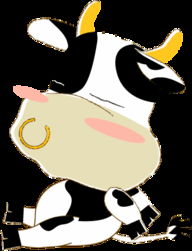 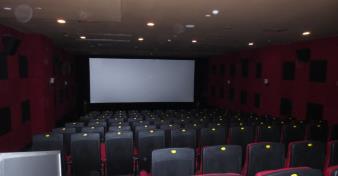 We need to walk quickly.
Don’t worry. We have time.
I know a        .
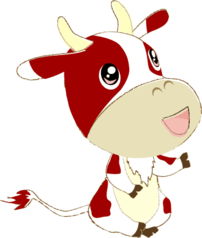 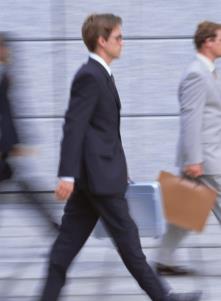 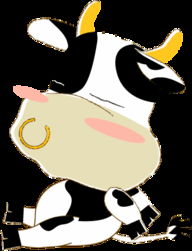 How        get to the cinema?
They crossed the main street and turned left into the park.
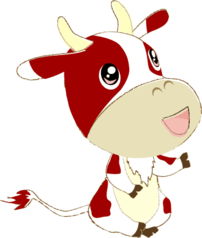 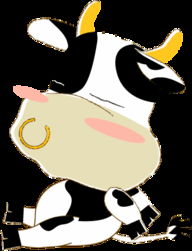 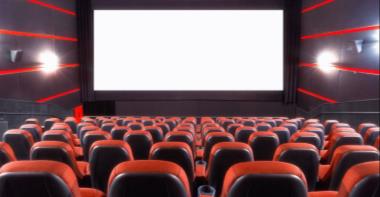 Why was John happy?
They go to the cinema       .
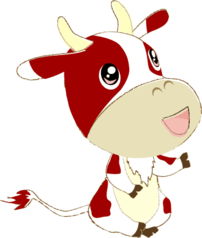 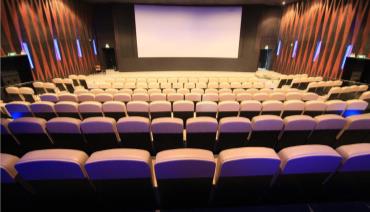 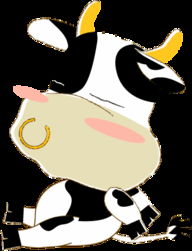 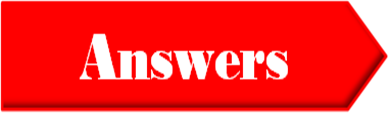 were going to  get cinema  short cut  did they  on time
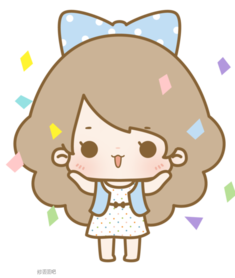 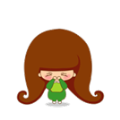 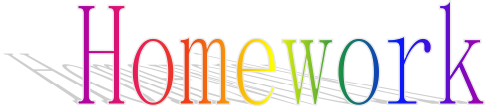 1.练习所学单词发音，熟读单词。2.将所学单词每个单词抄写10遍，注意抄写格式。
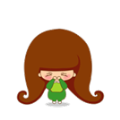 Thank you